Павлова Ольга Владимировнаметодист ГАПОУ «Самарский металлургический колледж»г. Самара2018Особенности разработки ОС для оценки итоговых образовательных результатов (ЗН,У,ПК)
Нормативная база
Федеральный закон Об образовании в РФ от 29.12.2012 № 273-ФЗ
Приказ Министерства образования и науки РФ от 14.06.2013 №464 Об утверждении Порядка организации и осуществления образовательной деятельности по ОП СПО
Приказ Министерства образования и науки РФ от 18 апреля 2013 г. № 291 Об утверждении Положения о практике обучающихся, осваивающих  ОПОП СПО
ФГОС СПО по отдельным специальностям и профессиям
Письмо Минобрнауки РФ от 20.10.2010 N 12-696О разъяснениях по формированию учебного плана ОПОП НПО/СПО (рекомендации)
Качество образования
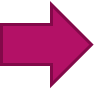 Оценочные средства
ОС -  унифицированный/ стандартизированный  инструментарий для объективного оценивания образовательных результатов
   
   Задания +описание форм и процедур оценивания
Оценочное средство
Комплект документов  установленной структуры для оценки образовательных результатов
текущих  
промежуточных 
 итоговых 
 по дисциплине, МДК, ПМ и образовательной программе в целом
Формы текущего контроля успеваемости
Формы промежуточной аттестации
Формы ГИА по ОПОП СПО
Приказ МОиН РФ от 16.08.2013г.№ 968 «Об утверждении Порядка проведения государственной итоговой аттестации по образовательной программе среднего профессионального образования» 

П.10. Формами  ГИА по образовательным программам СПО являются:
защита выпускной квалификационной работы (ВКР);
государственный(ые) экзамен(ы) (в соответствии с ФГОС)

П.12 .  Виды ВКР
  для выпускников, осваивающих ППКРС
выпускная практическая квалификационная работа;
письменная экзаменационная работа
для выпускников, осваивающих ППССЗ
дипломная работа (дипломный проект)
Фонд оценочных средств (ФОС)
совокупность  всех оценочных средств  и методических материалов для оценки образовательных результатов (текущих, промежуточных, итоговых) по образовательной программе в целом
Структура ФОС
ОС для текущего контроля успеваемости обучающихся

ОС для промежуточной аттестации обучающихся

ОС для Государственной итоговой аттестации
Структура ОС
Пояснительная записка
Паспорт  ОС
Инструментарий оценки (пакет для обучающегося и для эксперта)
Приложения 
                    - Условия положительного/отрицательного             
                      заключения по результатам оценки
                    - Инструкции для  участников процедуры оценивания
                    - И т.д.
Структура паспорта оценочного средства
ПРЕДМЕТЫ ОЦЕНИВАНИЯ-
ОБРАЗОВАТЕЛЬНЫЕ РЕЗУЛЬТЫ
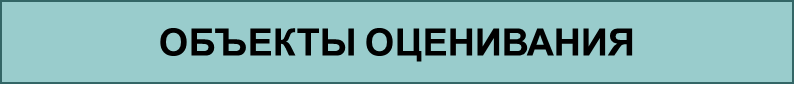 ПОКАЗАТЕЛИ СФОРМИРОВАННОСТИ 
ОБРАЗОВАТЕЛЬНЫХ РЕЗУЛЬТАТОВ
КРИТЕРИИ ОЦЕНКИ ПОКАЗАТЕЛЕЙ
ИНСТРУМЕНТ ОЦЕНКИ
(ФОРМЫ И МЕТОДЫ)
Пример  структуры  паспорта ОС1.Наименование  специальности /профессии2. Наименование учебной дисциплины /МДК/ПМ3. Вид оценивания4.Образовательные результаты, предъявляемые к оценке, показатели, критерии и инструменты их оценки
ПАСПОРТ ОЦЕНОЧНОГО СРЕДСТВА ДЛЯ ОЦЕНКИ   ПК
Предметы оценивания- образовательные результаты , подлежащие оценке:профессиональные компетенциии(или)субкомпетенции
Образовательные результаты
ПРОФЕССИОНАЛЬНЫЕ КОМПЕТЕНЦИИ – образовательный результат, выражающийся в способности действовать на основе имеющихся умений, знаний и практического опыта в определенной области профессиональной деятельности.
Профессиональные компетенции
Особенности образовательного результата:
ПК – это деятельность, у которой есть цель и выход на конечный результат (продукт,  завершенный процесс …). 
Умение – деятельность с выходом на промежуточный результат
Субкомпетенция
Если содержание ПК многоаспектно и сложно, а следовательно  ПК не может  быть сформирована и диагностирована в рамках  одной трудовой ситуации, ее можно разбить на составляющие – субкомпетенции
Субкомпетенция
составляющая (компонент) компетенции, сохраняющая все ее свойства, соотносимые с деятельностью человека
Пример
Пример
ОБЪЕКТ ОЦЕНКИ
определенный признак (характерная особенность) образовательного результата, который подвергается оцениванию
Объект оценки
Примеры
Примеры
Примеры
Показатель оценки
Представляет собой  формализованное описание  оцениваемых  ОСНОВНЫХ параметров  и характеристик  объекта оценивания которые являются значимыми  для установления их качества
 Отвечает на вопрос :что является  объективным свидетельством освоения образовательного результата как предмета оценивания?

(указывают на то, что надо «смотреть»  , чтобы выявить свидетельства (признаки, симптомы… иные доказательства) освоения образовательного результата)
Показатель оценки
Формулировка показателя  должна отвечать требованиям диагностичности (проверяемости) и малых чисел (3-5 на 1 образовательный результат)
Совокупность показателей должна отвечать требованию необходимости и достаточности.
Нельзя включать дублирующие (частично дублирующие) друг друга показатели.
Избегать избыточных показателей, которые не обязательны для вынесения решения о сформированности итогового результата
Пример:
ПК 5.1. Разрабатывать методические материалы на основе примерных с учетом особенностей возраста, группы и отдельных воспитанников
Показатели: 
Содержание методических материалов.
Структура методических материалов.
Оформление методических материалов.
                                   или
Характеристики разработанных методических материалов
Критерий оценки показателей
Критерий-признак/свойство/ фиксированная норма качества/, на основании которого  делается вывод (оценочное суждение) по показателю

 Критерии должны давать дихотомическую оценку этому признаку, свойству, норме качества по принципу выбора однозначного ответа из двух альтернативных: «соответствует/не соответствует», «да/нет», «подходит/ не подходит»

Формулировка критерия  должна отвечать требованиям диагностичности (проверяемости) и малых чисел
ПАСПОРТ ОЦЕНОЧНОГО СРЕДСТВА ДЛЯ ОЦЕНКИУМЕНИЙ
УМЕНИЕ
это операция (простейшее действие), выполняемое определенным способом и с определенным качеством
УМЕНИЕ
Характеристика образовательного результата
1.Действия по решению типовых учебных, учебно-профессиональных задач, не требующие особых условий для выполнения
2. Действия по решению локальных профессиональных (трудовых) задач, для которых могут предусматриваться особые условия (оборудование, материально-техническая база, инвентарь и др.), но в учебных условиях (в мастерских, лабораториях и т.п.)
ПАСПОРТ ОЦЕНОЧНОГО СРЕДСТВА ДЛЯ ОЦЕНКИЗНАНИЙ
Знание
Информация о свойствах объектов, закономерностях процессов и явлений, правилах использования этой информации для принятия решений, присвоенная обучающимся на одном из уровней, позволяющих выполнять над ней мыслительные операции.
ЗНАНИЕ
Характеристика предмета оценивания
1.Фактологические знания, которые необходимо постоянно использовать в профессиональной (трудовой) деятельности на память: воспроизведение информации, понимание информации
2. Знания (когнитивные умения/мыслительные операции) : 
анализ информации, синтез информации, оценка информации, привлечение информации из различных источников
Критерии оценки усвоения знаний
Представляют собой правила определения численной и/или вербальной оценки при сравнении результатов действий, демонстрируемых (полученных) обучающимся, с эталонными (заданными, планируемыми) параметрами по показателям оценки результата. 
Как правило:
указание на требуемую полноту информации;
точность воспроизведения информации;
 аргументированность и обоснованность анализа и оценки;
перечень допустимых отклонений от эталона
Пример структуры  паспорта ОС1.Наименование  специальности Сварочное производство2. Наименование учебной дисциплины Электротехника и электроника3. Вид оценивания текущий контроль успеваемости4.Образовательные результаты, предъявляемые к оценке, показатели, критерии и инструменты их оценки
Типы критериев
Фиксирует соответствие характеристик продукта или процесса деятельности условиям задачной формулировки предложенного кандидату задания 
(Выбор оборудования и инструментов произведен в соответствии с рабочим чертежом и спецификацией на изделие;
Поставленный диагноз соответствует описанным симптомам)
Типы критериев
Указывает на соответствие нескольких характеристик   друг другу

(Разработка и описание схемы базирования произведена с учетом выбранного оборудования, инструментов;
Выбранный способ обработки детали позволяет           получить заданные параметры шероховатости                 поверхности)
Типы критериев
Фиксируют какое-то абсолютное качество продукта или деятельности, если это важно 
(Новые деформации в сварной конструкции после горячей правки отсутствуют)
Выбор инструмента оценки
теоретическое задание
  практическое задание
  выполнение и защита проекта
  выполнение и защита портфолио
ТЕОРЕТИЧЕСКОЕ ЗАДАНИЕ
проверка освоения/ усвоения теоретических 
понятий, понимания научных основ 
профессиональной деятельности, 
сформированности когнитивных умений
Цель
Назначение
для проведения  оценочных процедур 
по учебным дисциплинам и 
междисциплинарным курсам
простые теоретические задания (решение в 
одно или два действие)

сложные теоретические задания (требуют 
выполнения интеллектуальных действий)
Сложность
ПРАКТИЧЕСКОЕ  ЗАДАНИЕ
проверка освоения умений /приобретенного
опыта деятельности/ сформированности 
 профессиональных компетенций
Цель
для проведения  оценочных процедур 
по учебным дисциплинам, МДК, ПМ в целом 
в режиме «здесь и сейчас»
Назначение
решение типовых ,ситуационных, 
    учебных или учебно-профессиональных задач  
 решение локальных задач ,требующих 
    особых условий проведения (оборудование, 
    материально-техническая база, инвентарь и др.)
 решение профессиональных  задач 
    комплексного характера в реальных 
    или модельных условиях
Сложность в 
зависимости от
 объекта 
оценивания
ПОДГОТОВКА И ЗАЩИТА ПРОЕКТНОГО  ЗАДАНИЯ
проверка сформированности  
 профессиональных  и общих компетенций путем 
оценки представленных результатов 
самостоятельной  работы
Цель
для проведения   итоговых оценочных процедур  
по виду профессиональной деятельности  в рамках
ПМ, имеющих длительный период исполнения
Назначение
тематика актуальна, учитывает современное 
    состояние и перспективы развития бизнес-процесса,
    связана с целевым заказом  работодателей 
 сформулированы требования к содержанию, срокам 
    исполнения,оформлению и защите
 возможность сочетания самостоятельного 
    решения профессиональных  задач  и 
    выполнения заданий под непосредственным 
    наблюдением эксперта 
 возможность  одновременной оценки ПК и ОК
Особенности 
применения
Разработка инструментария оценки
Сформировать задания ( тестовые задания ,  задания для устных/письменных опросов, практические/ проектные задания и т.д., формулировка задания, этапы выполнения, эталоны,  детализация критериев оценки,  составление таблиц результатов);
 Определить ресурсную обеспеченность процедур 
оценивания по каждому заданию: материально-  
технические, кадровые, временные и др.затраты;
Произвести шкалирование и определение проходного   
балла ( зачет/незачет) по Пакету ОС;
Составить  инструкции для участников процедуры  
оценивания;
Составить пояснительную записку к Пакету ОС;
 Оформить Пакет ОС по дисциплине/ПМ/ МДК и т.д..
БЛАГОДАРЮ ЗА ВНИМАНИЕ!